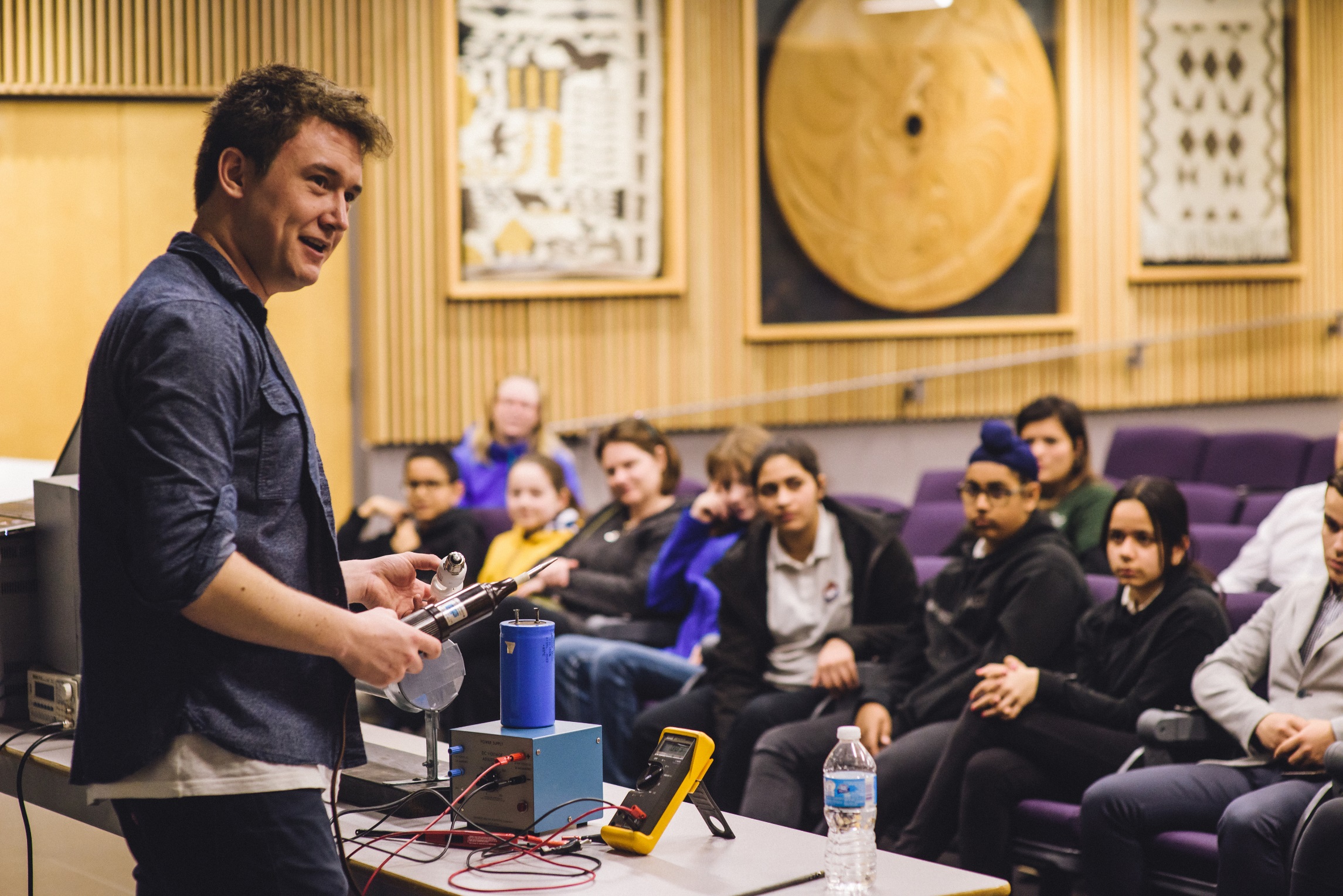 EVENTNAME
Date: Time:Location:Type a short sentence describing your event and who is invited here. Remember, keep it really short. Slides only display for 7 seconds.
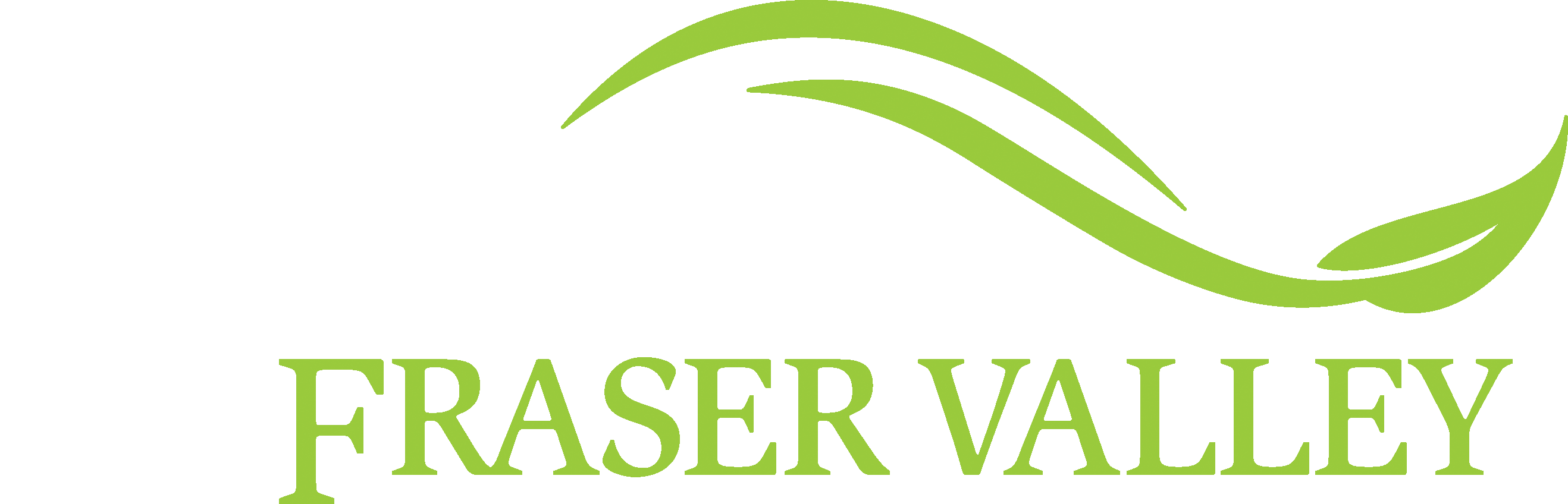 Learn more at <short web address>
ANNOUNCEMENT HEADLINEWrite a short description of your announcement that will entice your audience to visit your website to learn more. Remember, keep it really short. Slides only display for 7 seconds.  If you have a deadline, include it in BOLD.
Learn more at <short web address>. Questions? contact <email address>
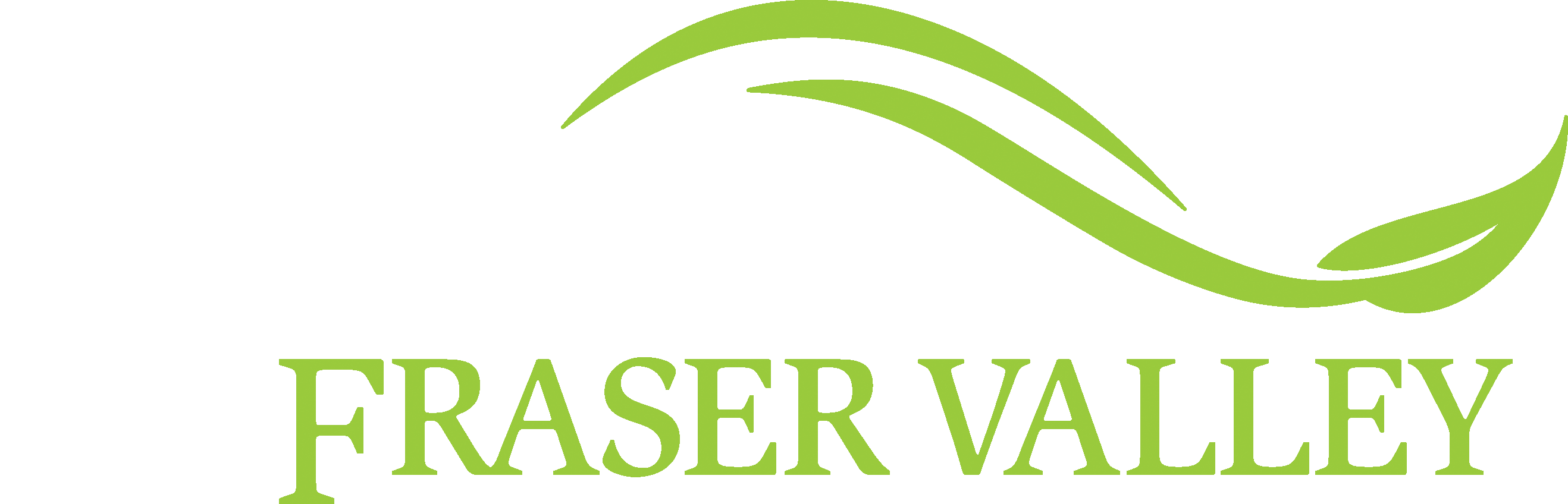